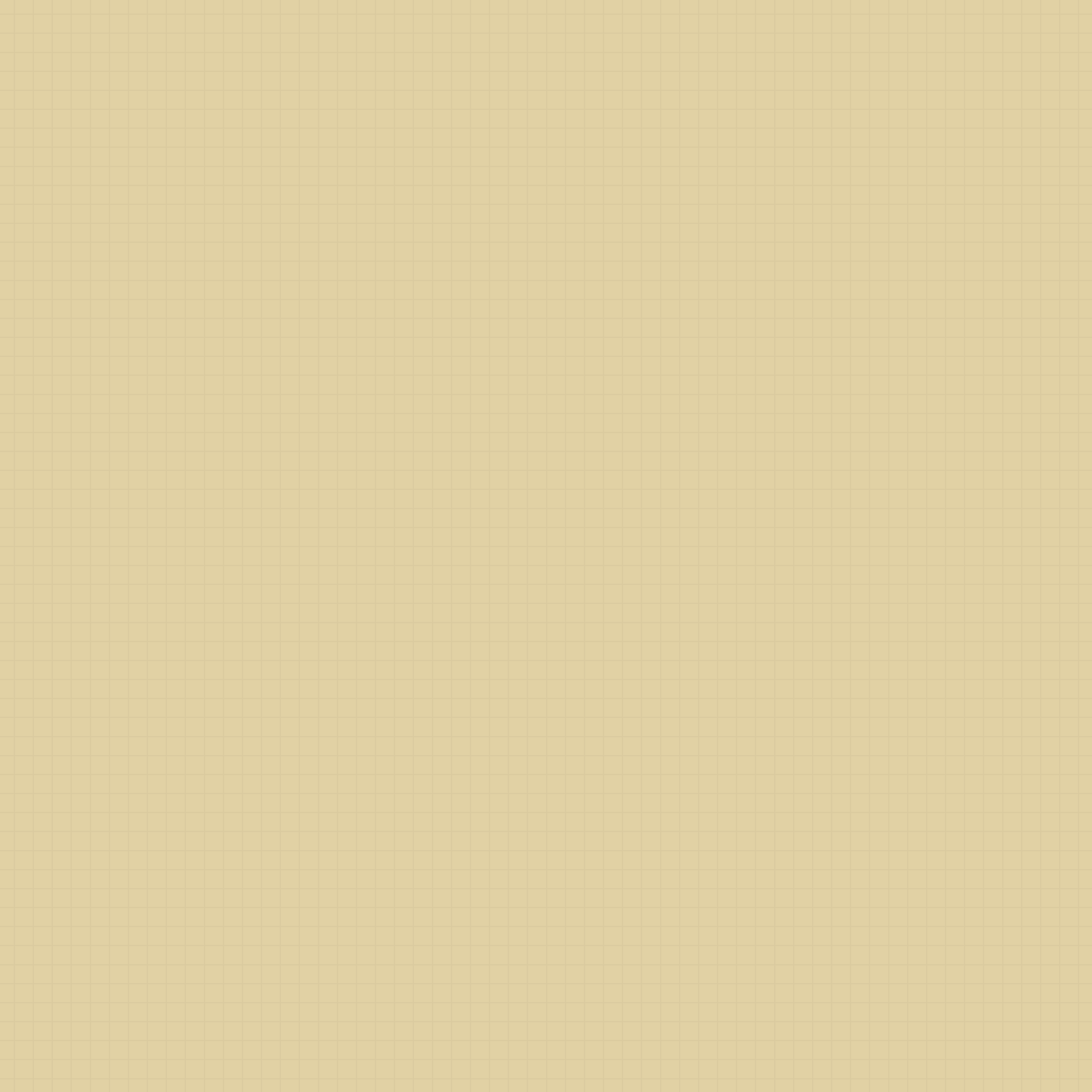 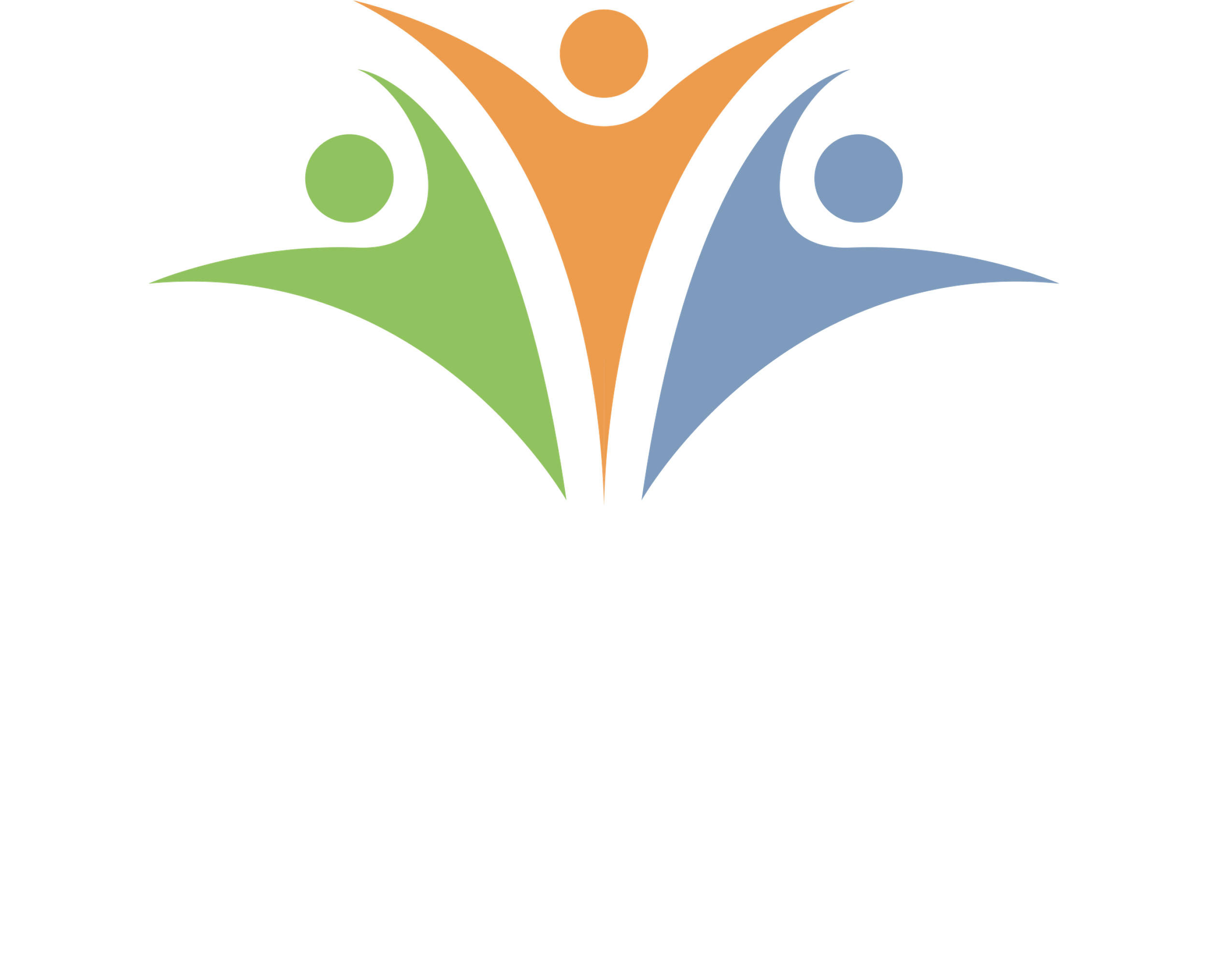 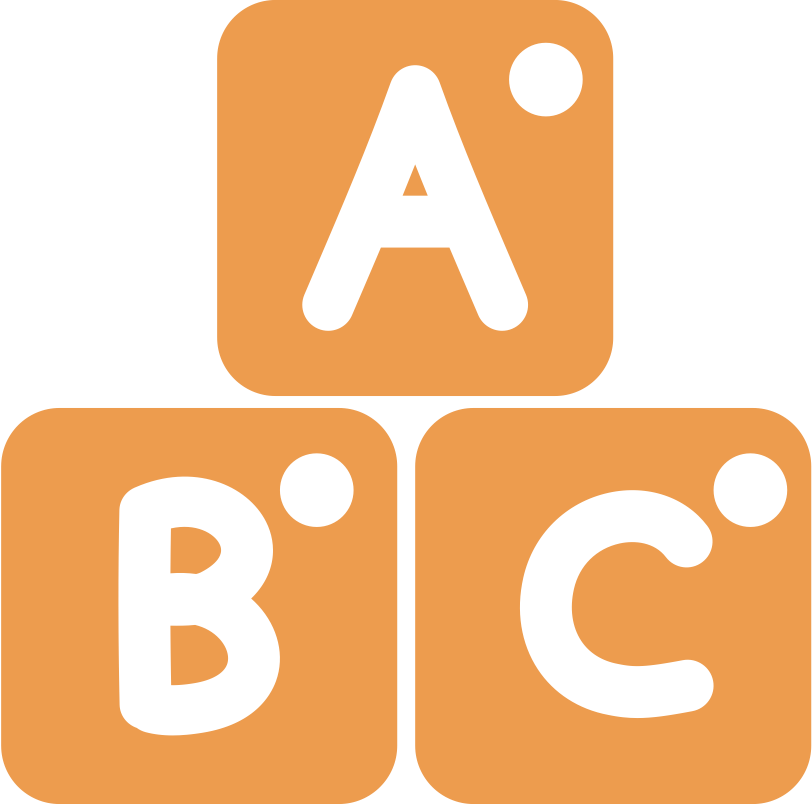 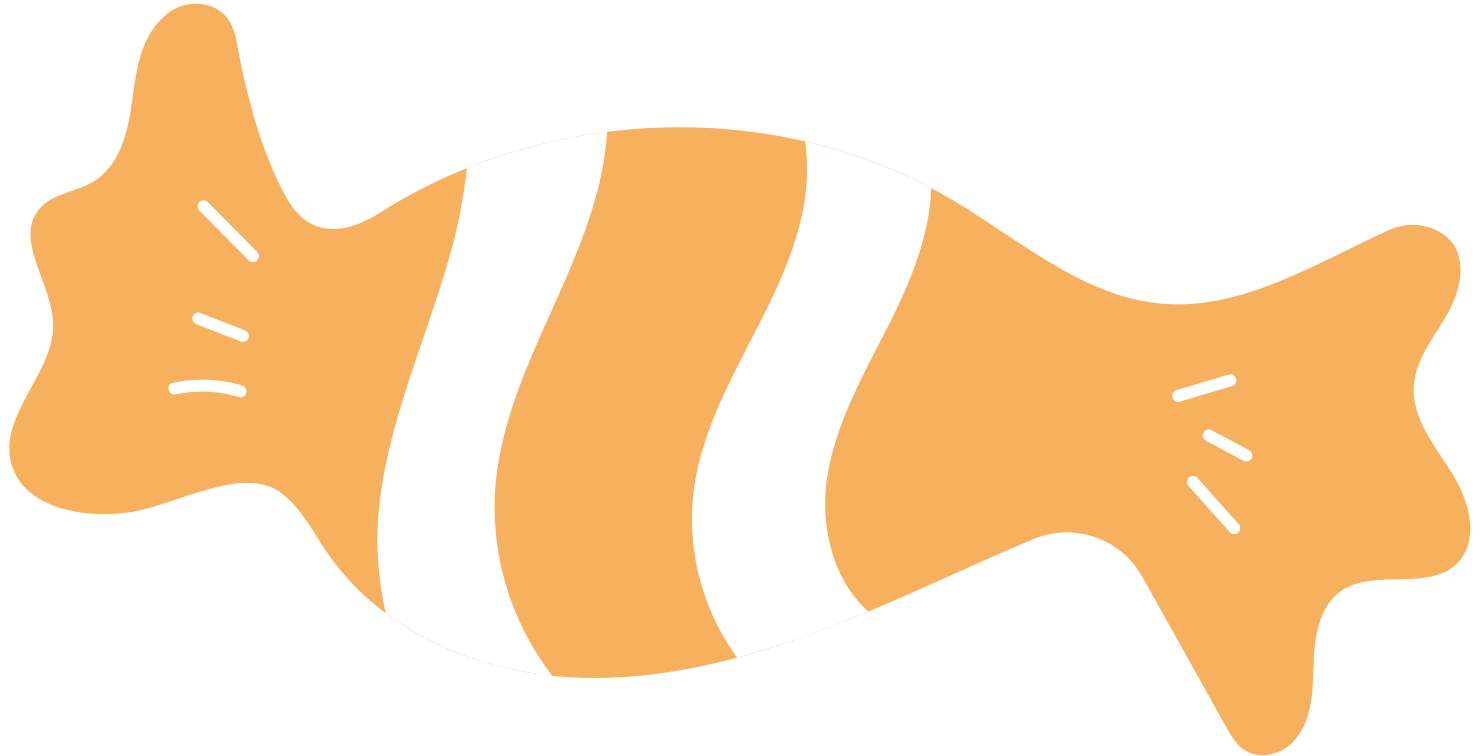 NYC PUBLIC SCHOOLS
LITERACY COLLABORATIVE
Sons Digraphiques
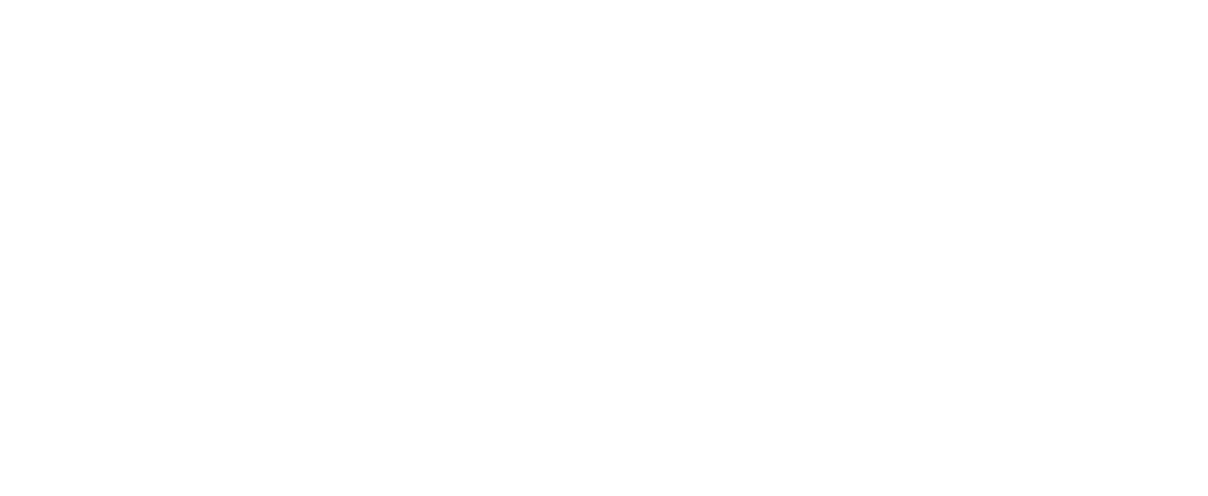 Une Activité Interactive pour les Enfants et leurs Familles
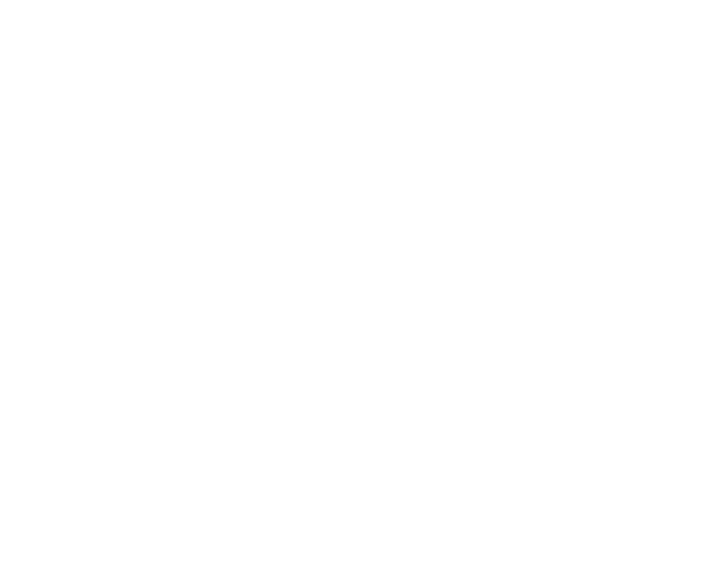 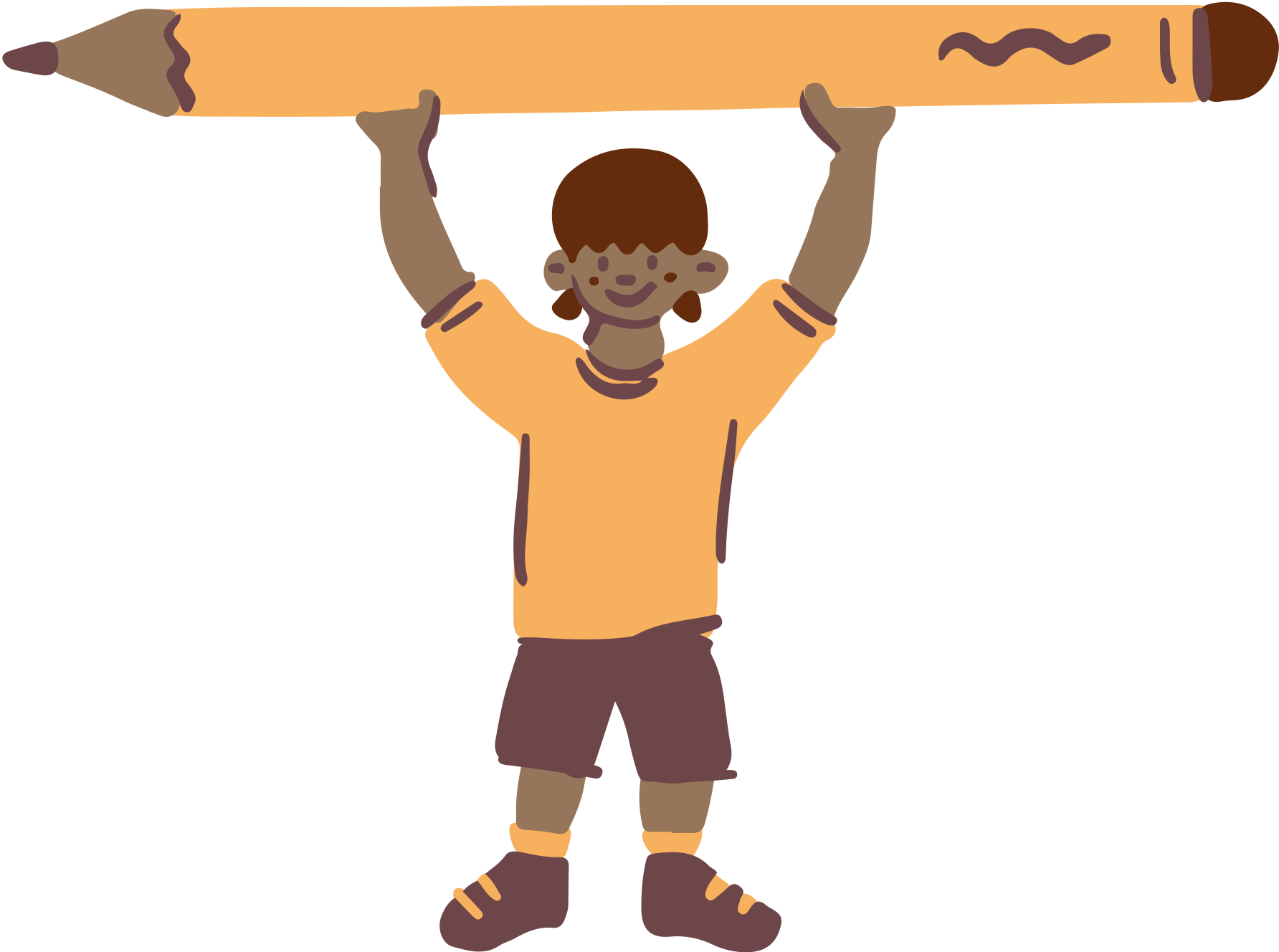 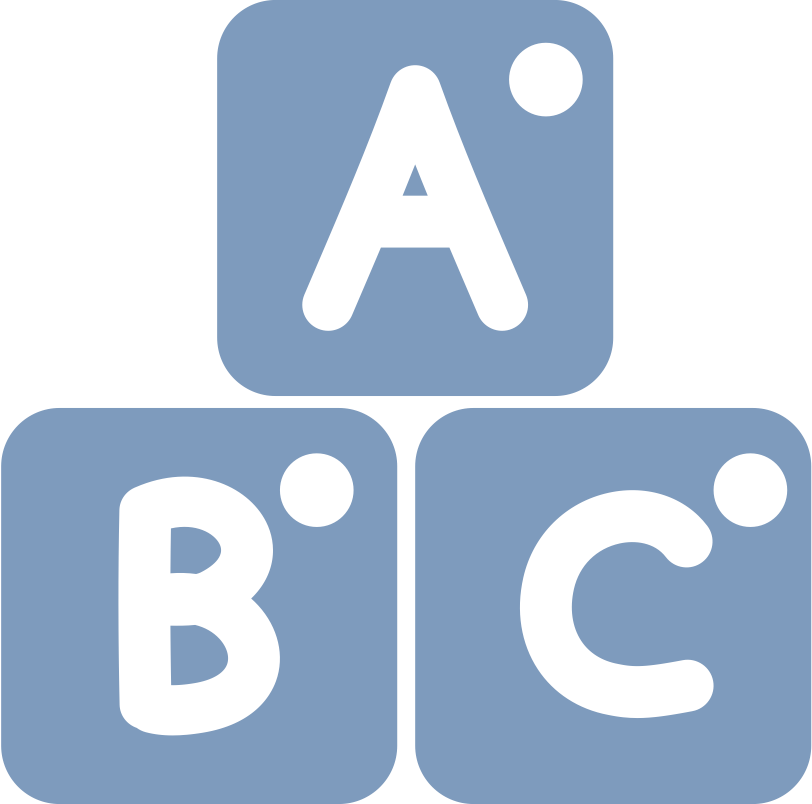 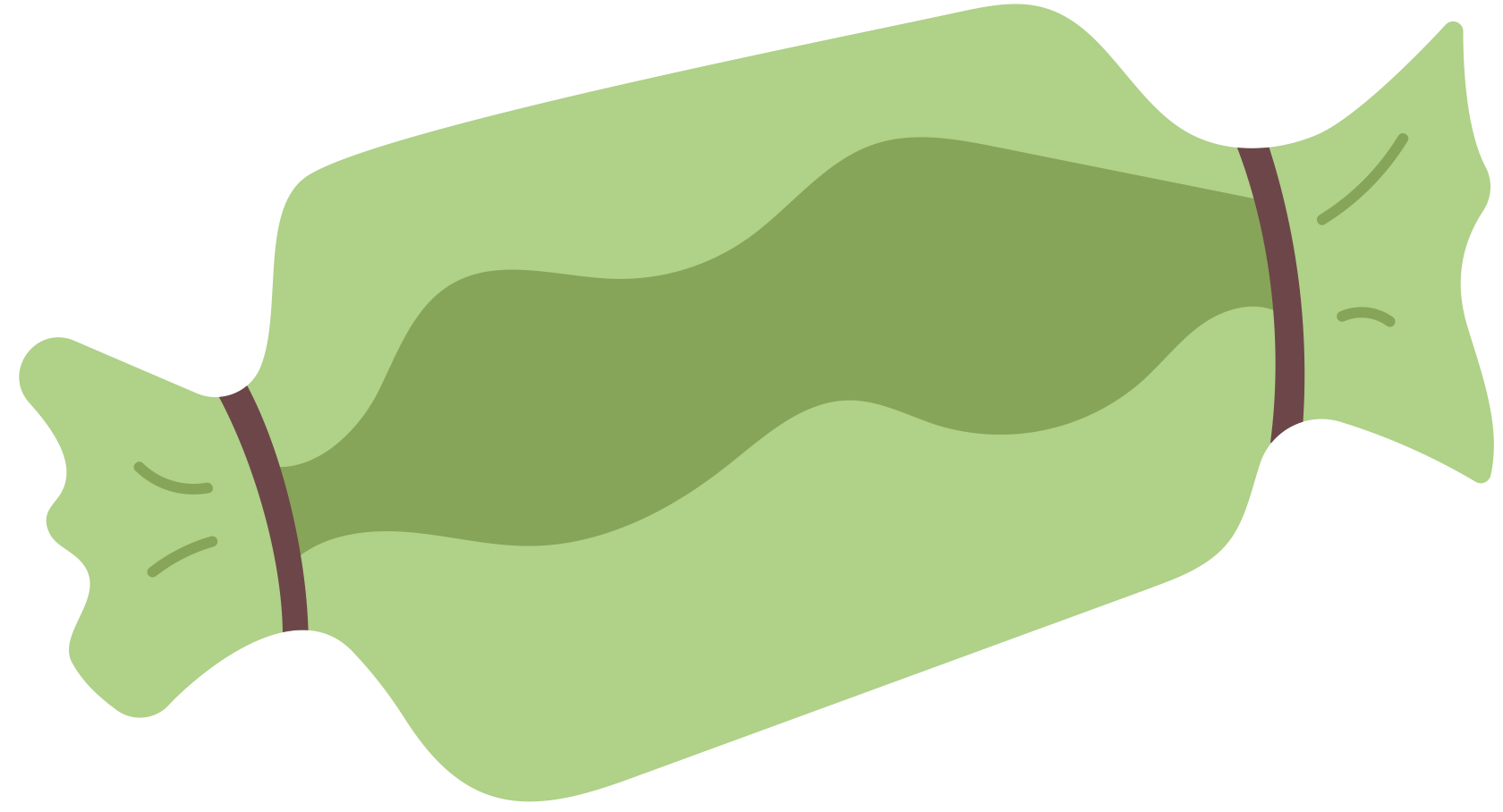 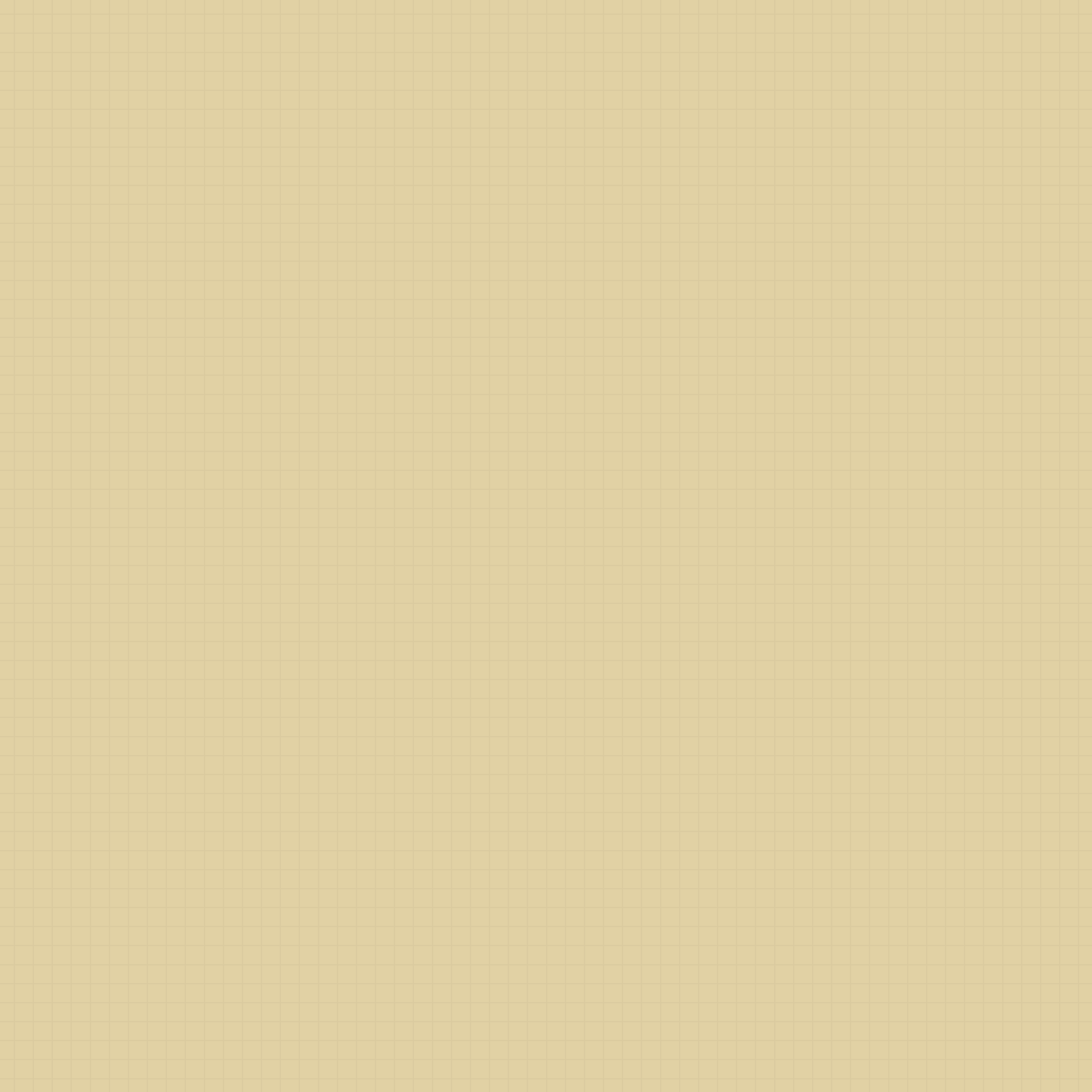 ITINÉRAIRE
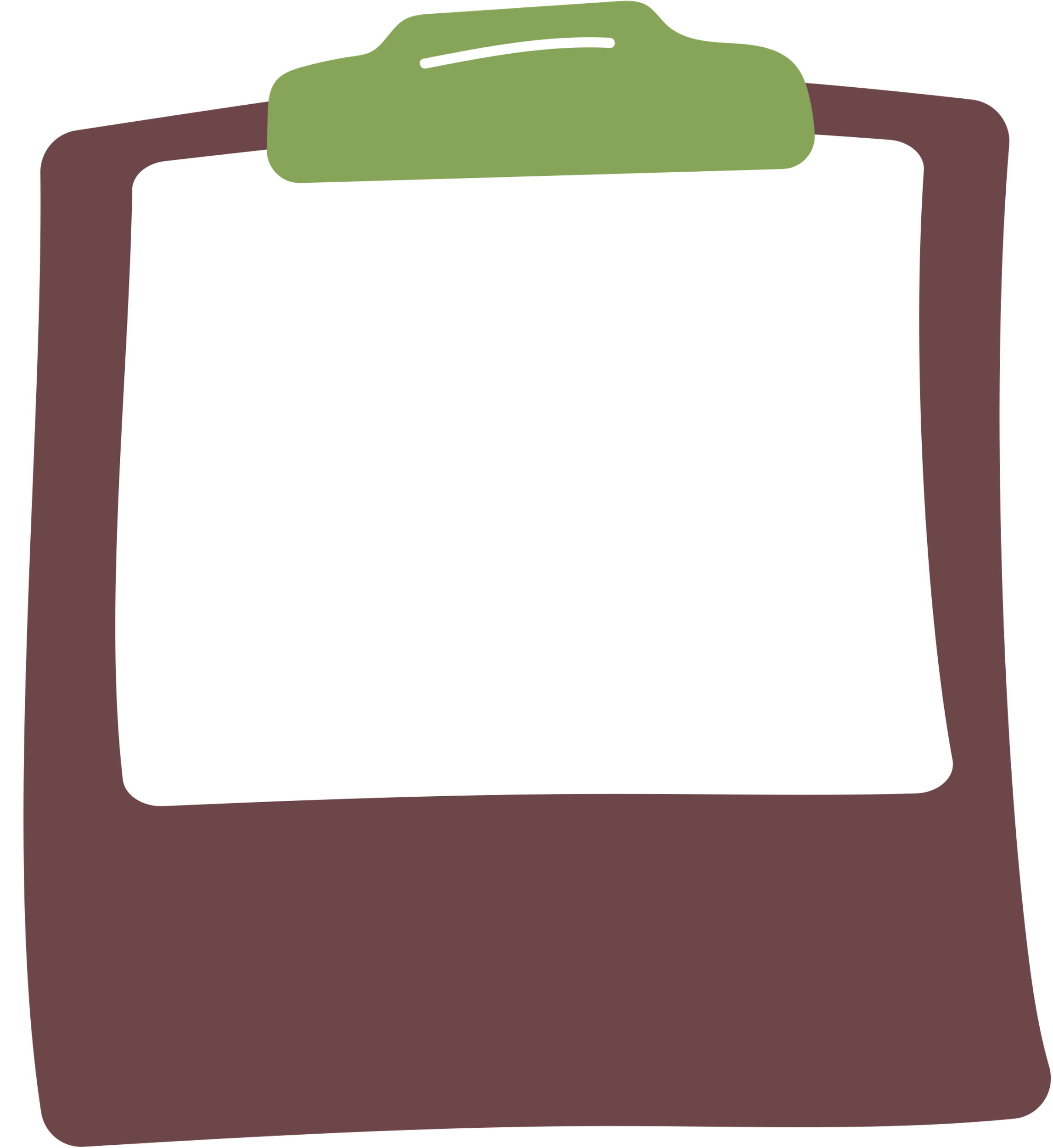 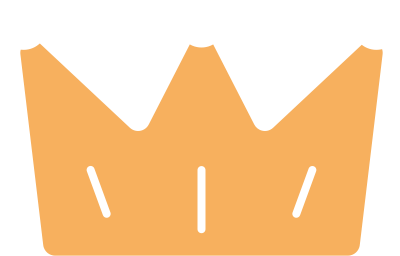 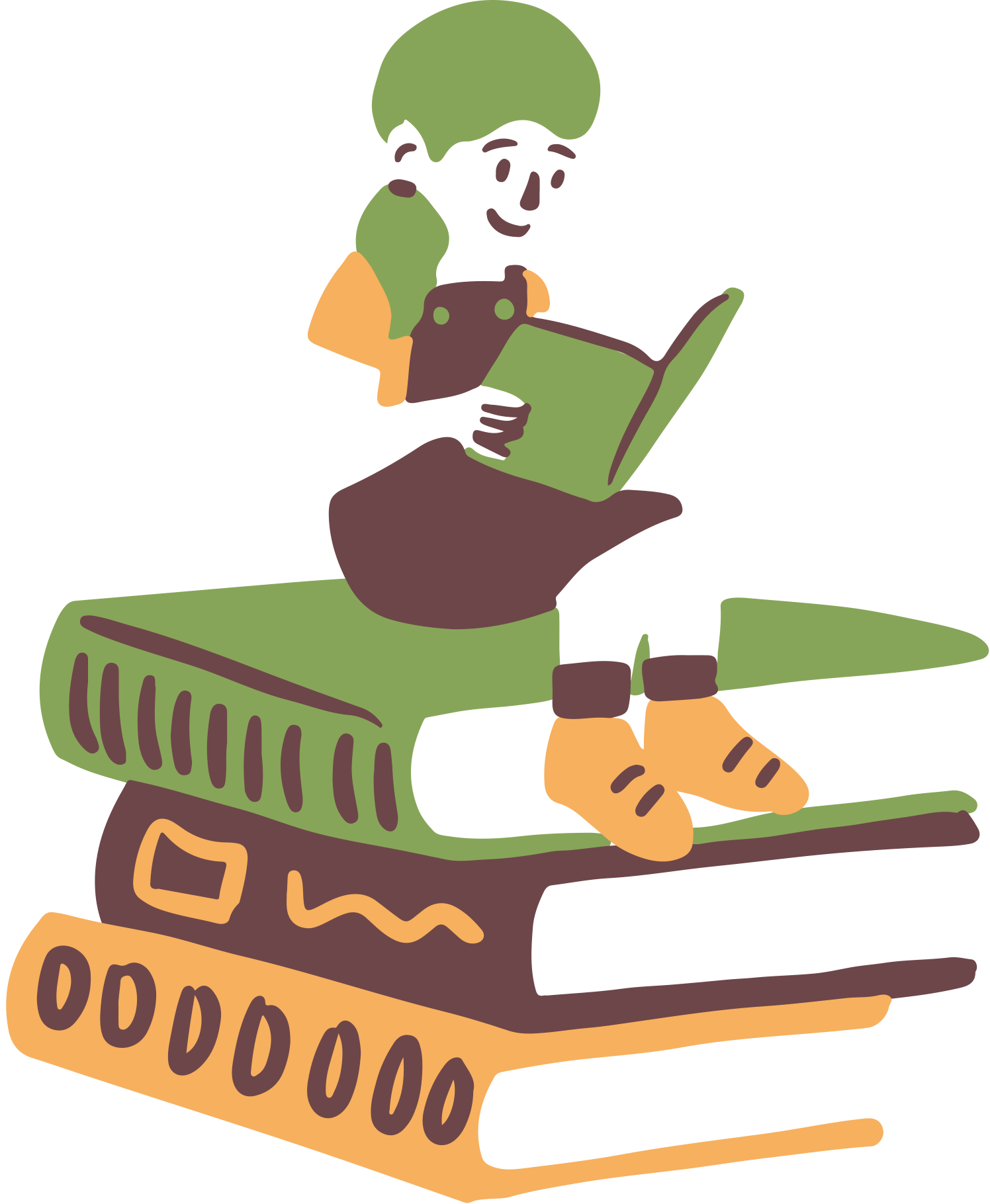 SONS DE DIGRAPHE

Asseyez-vous avec votre enfant et cliquez sur la carte et écoutez la ou les lettres, le mot-clé et le son.

Répétez la ou les lettres, le mot-clé et le son pour votre enfant et demandez-lui de le répéter après vous.

Demandez-leur : « À quels mots pouvez-vous penser qui ont ces digrammes ? »
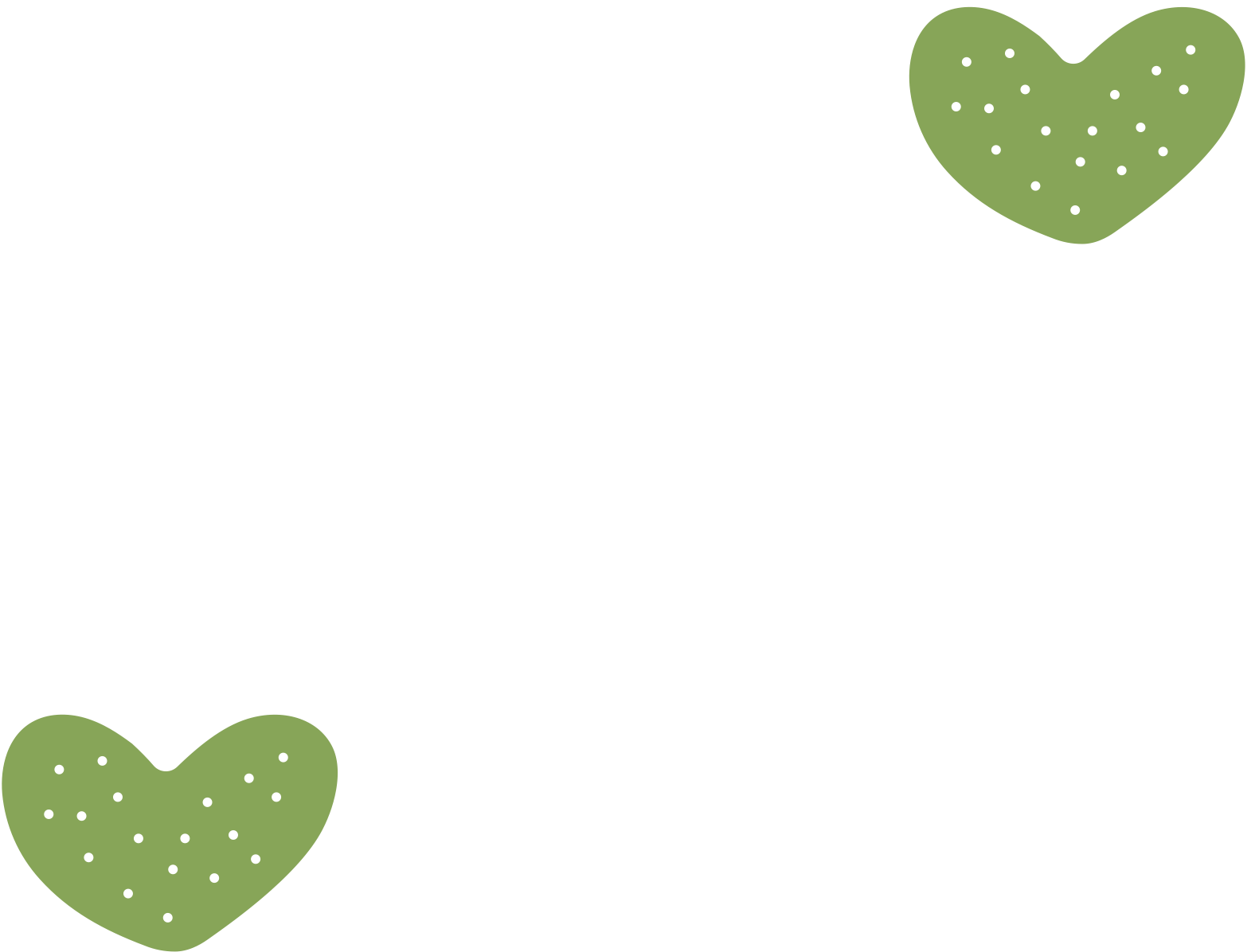 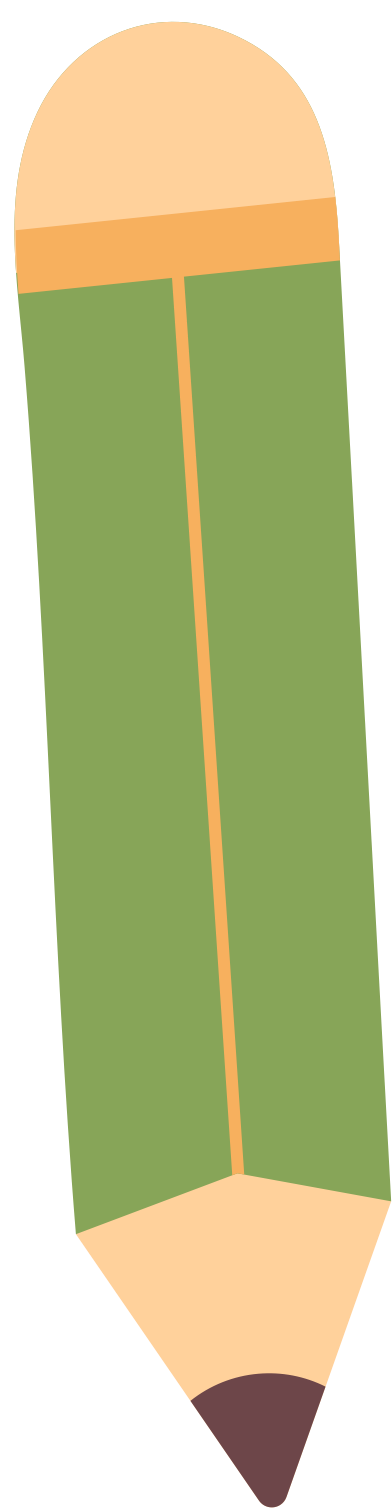 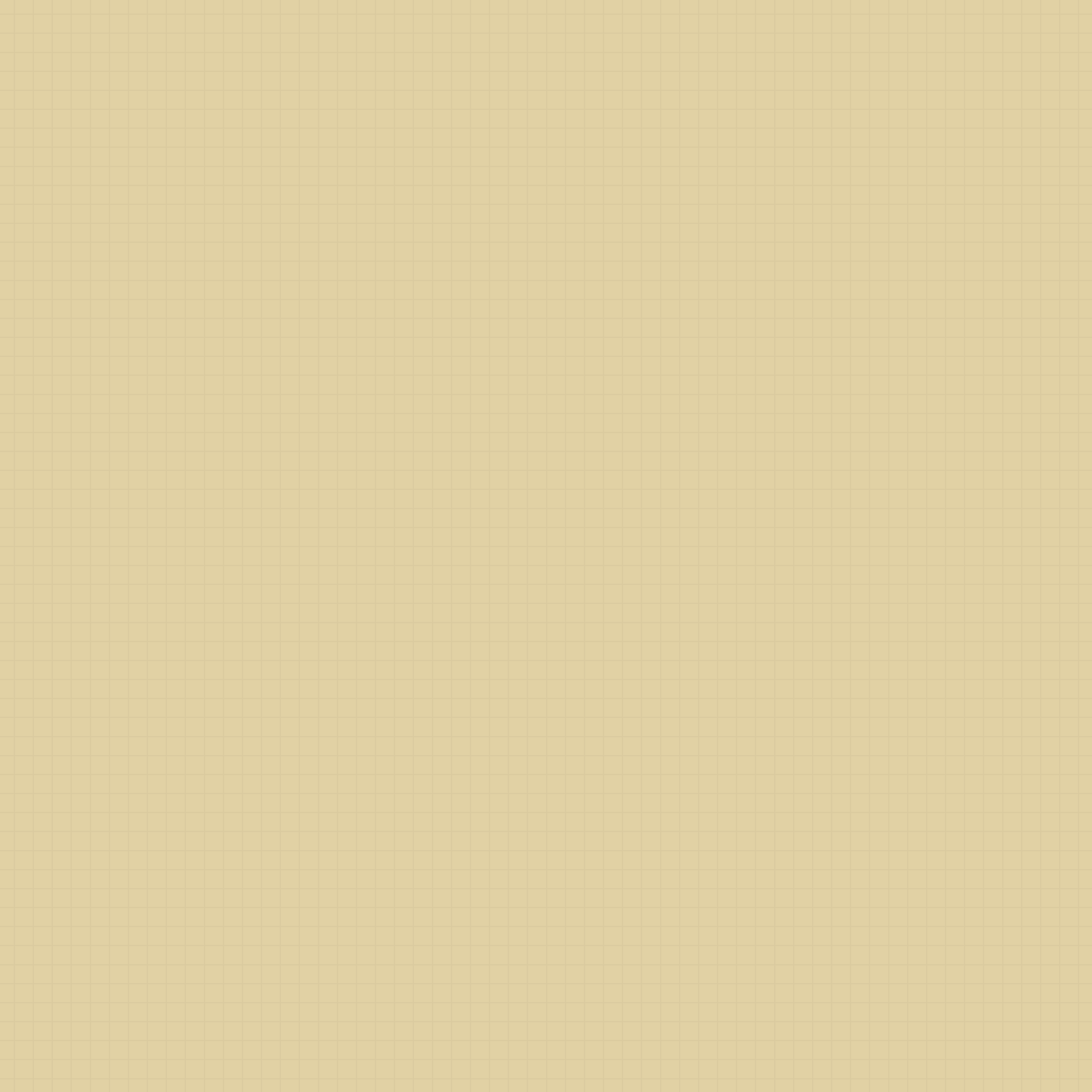 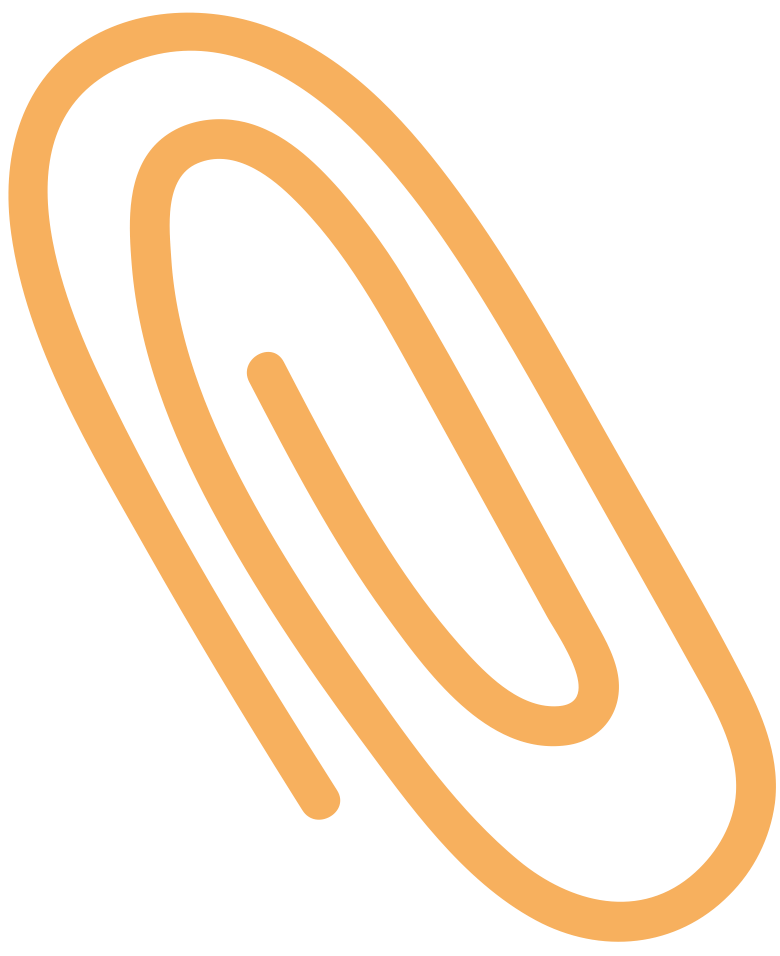 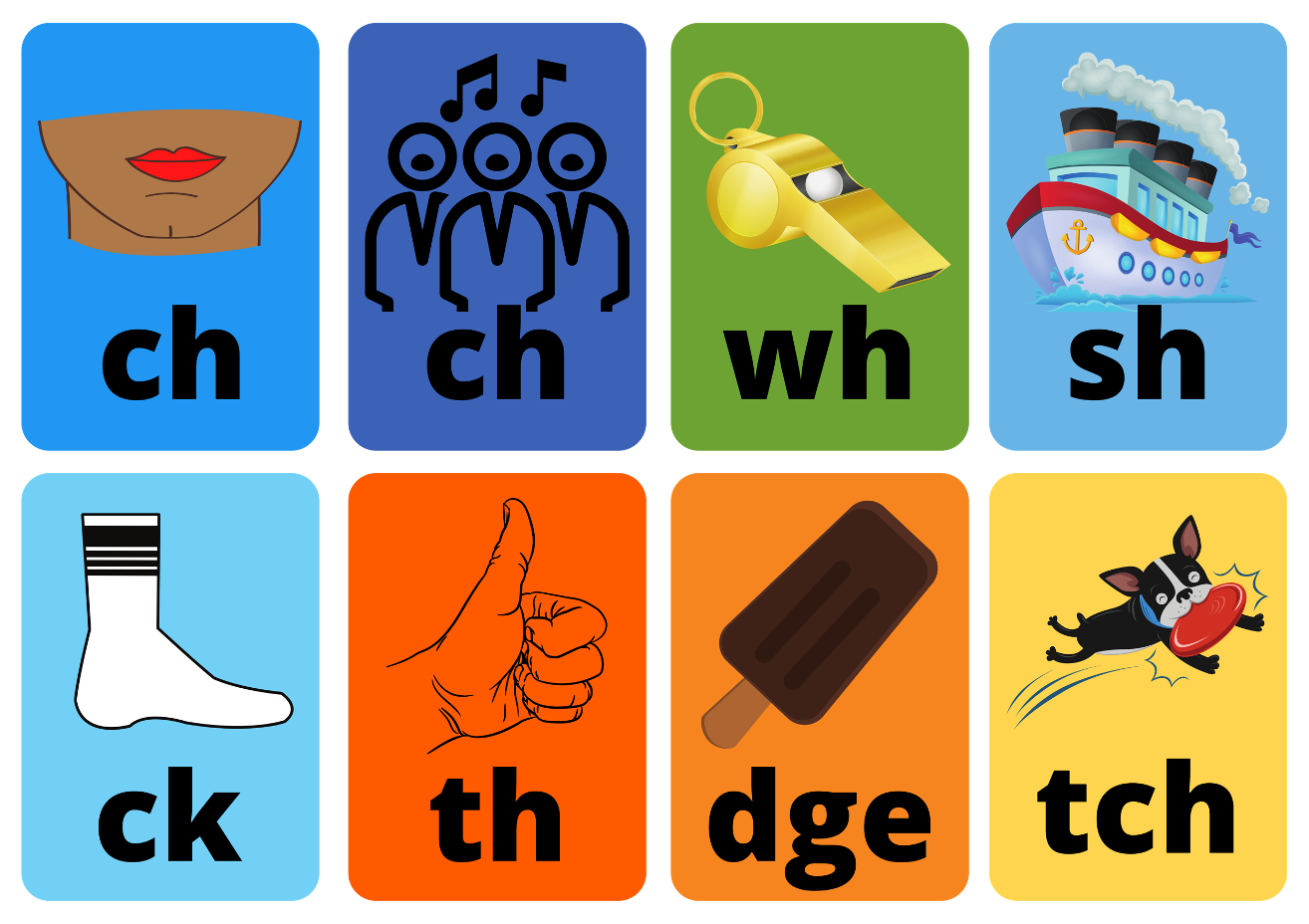 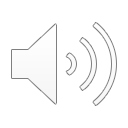 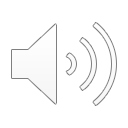 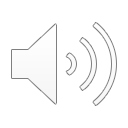 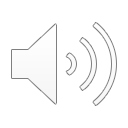 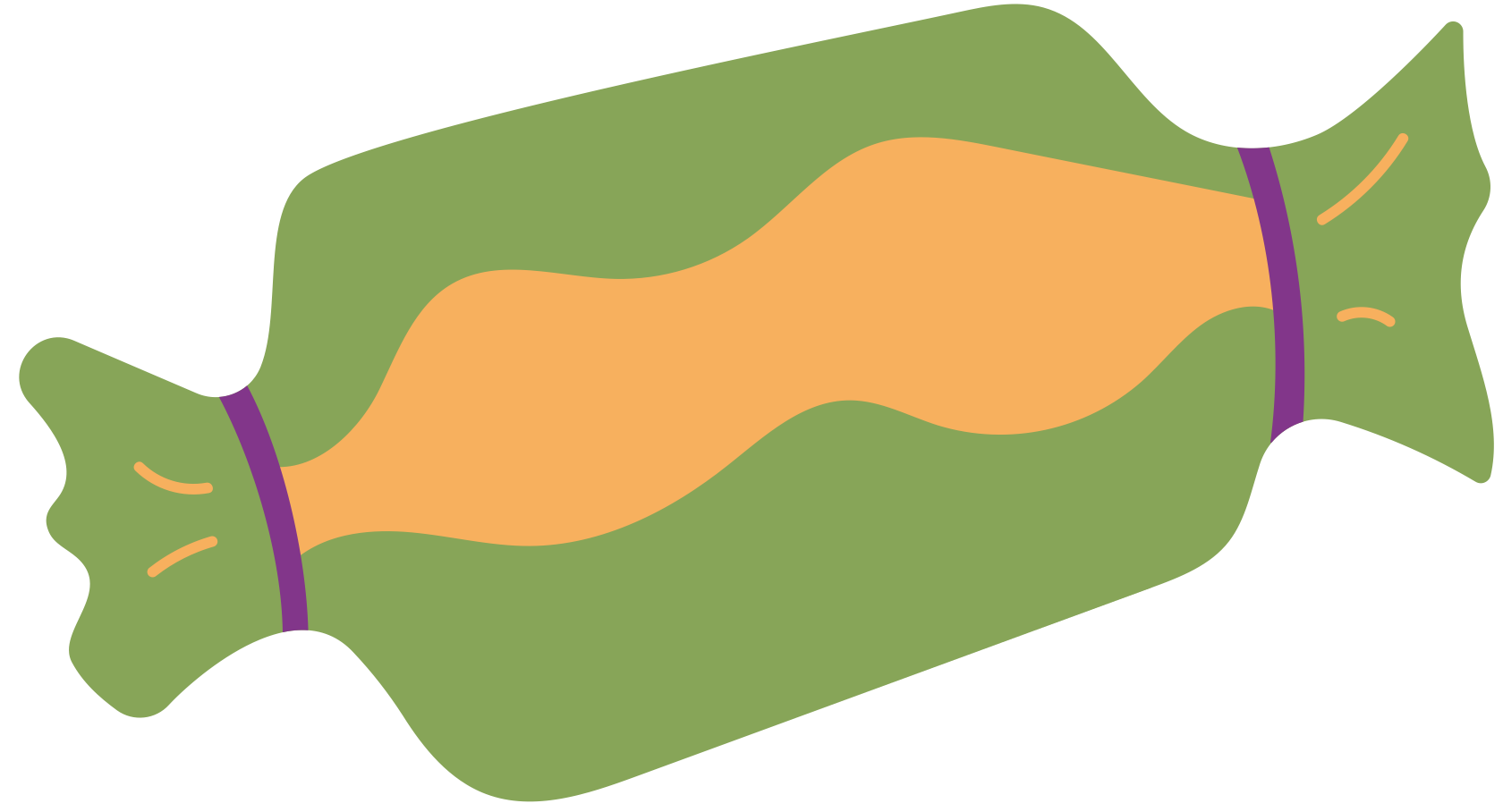 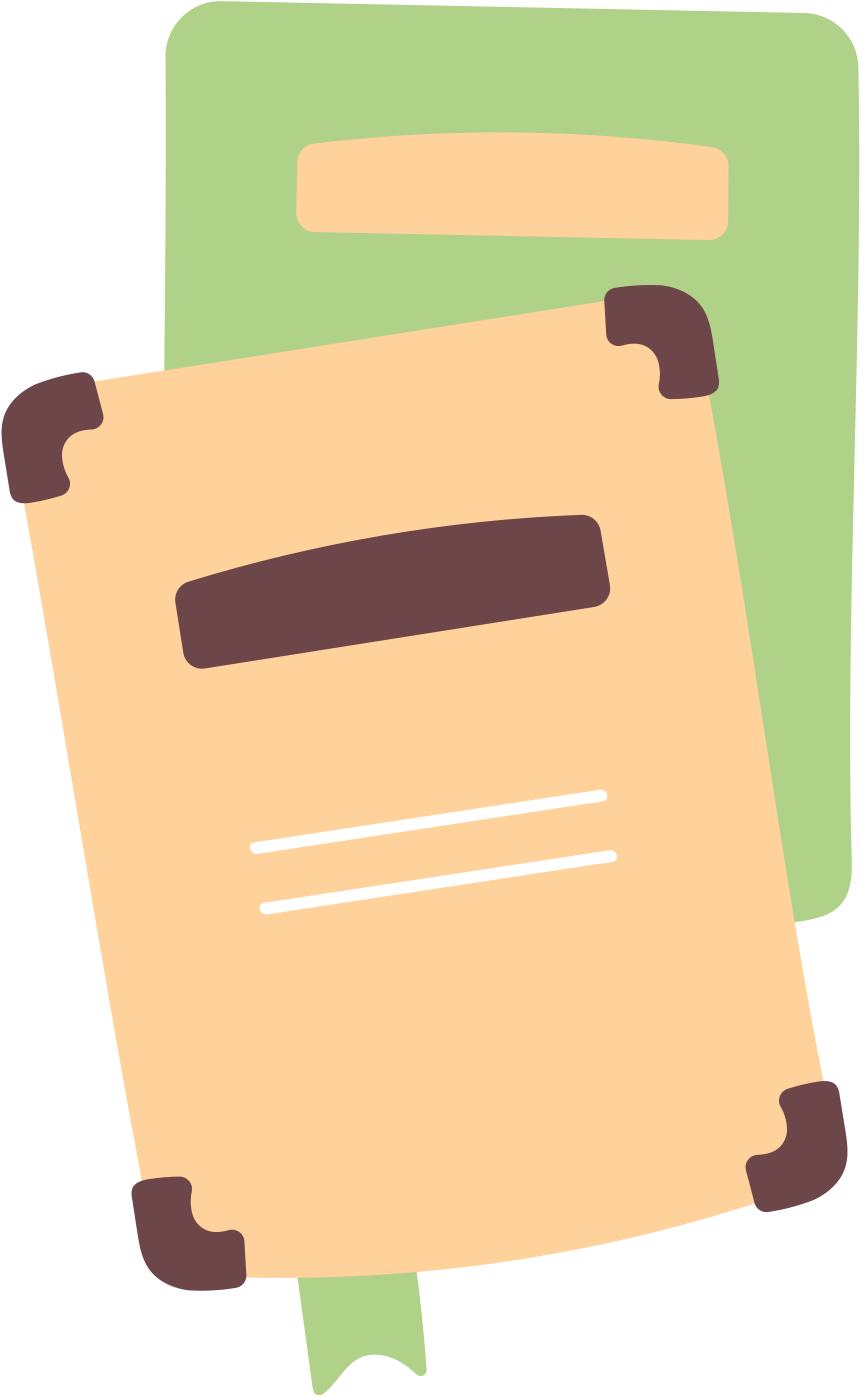 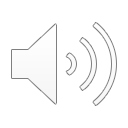 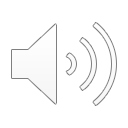 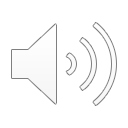 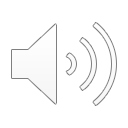 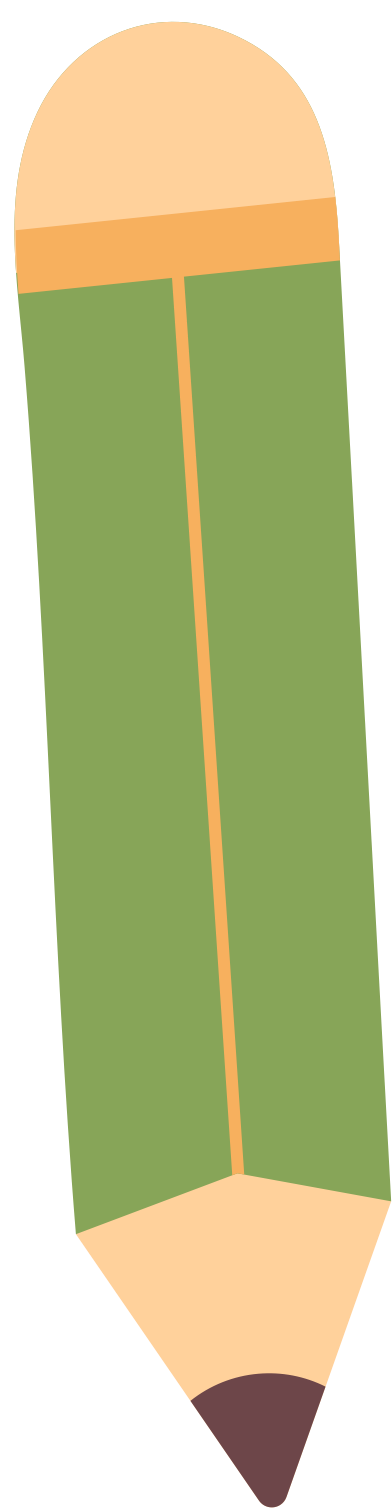 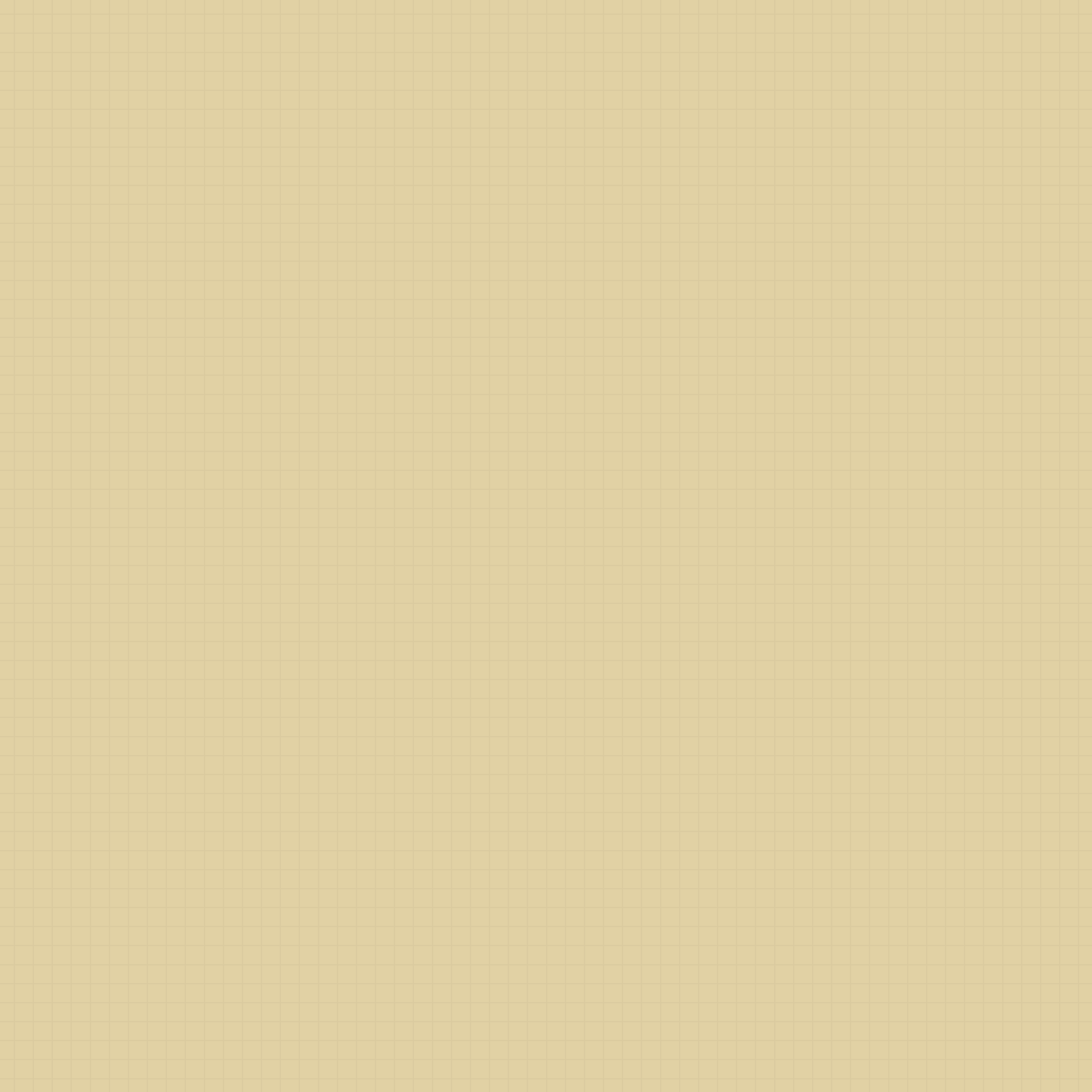 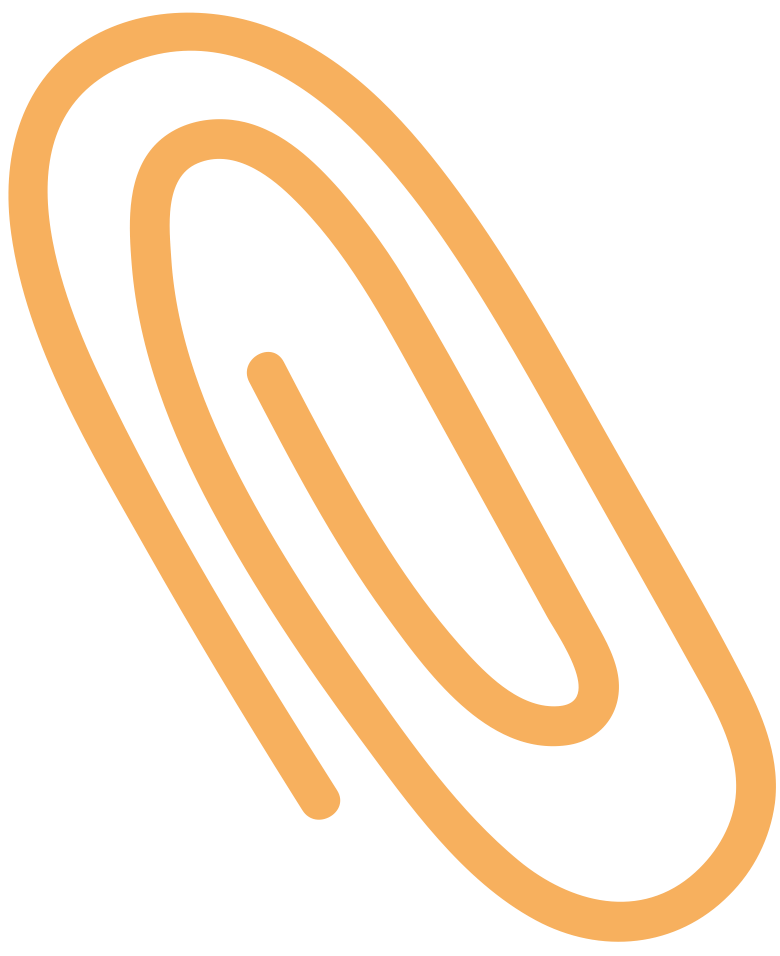 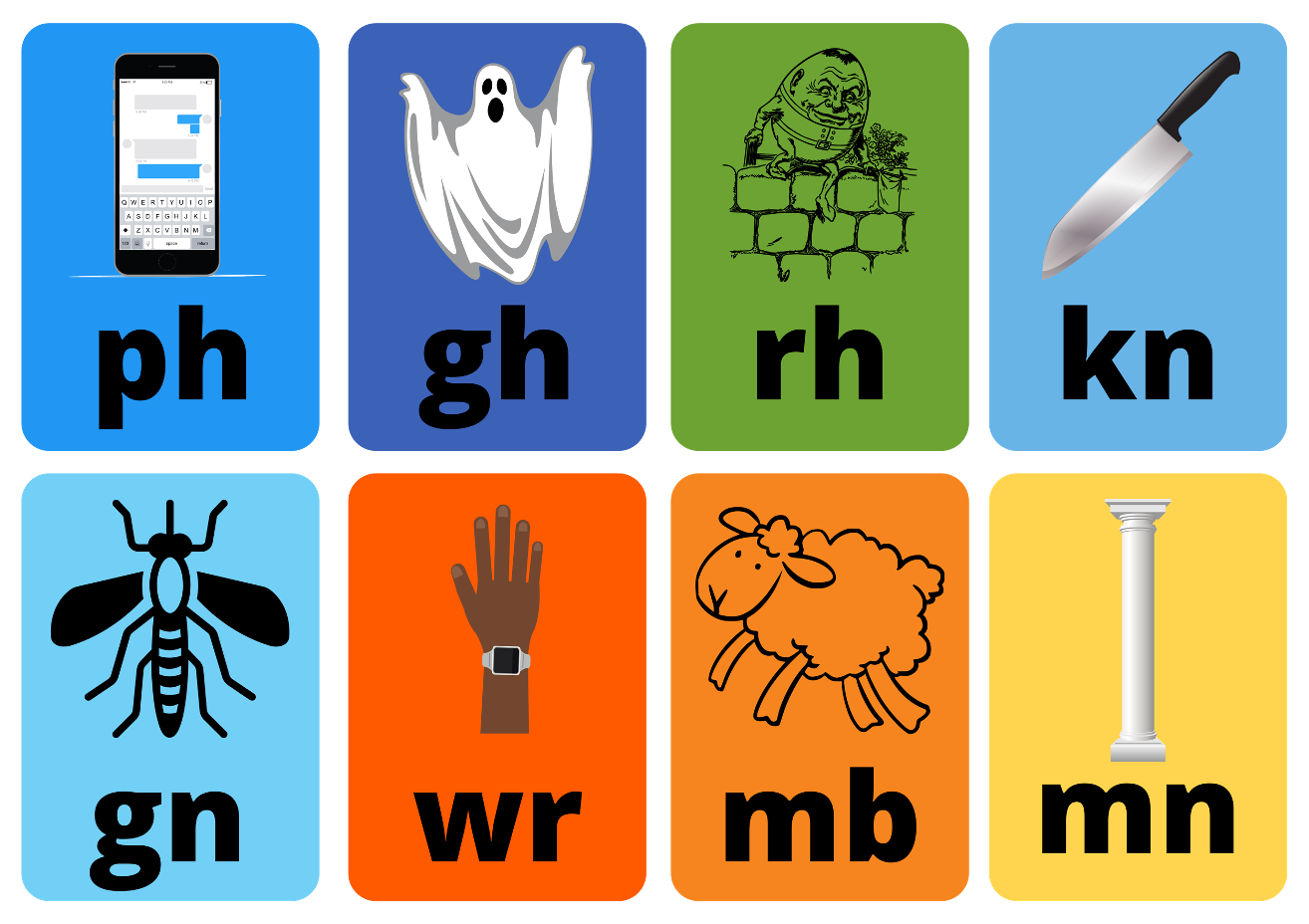 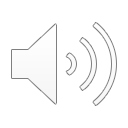 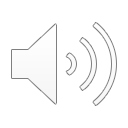 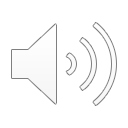 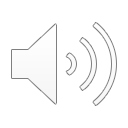 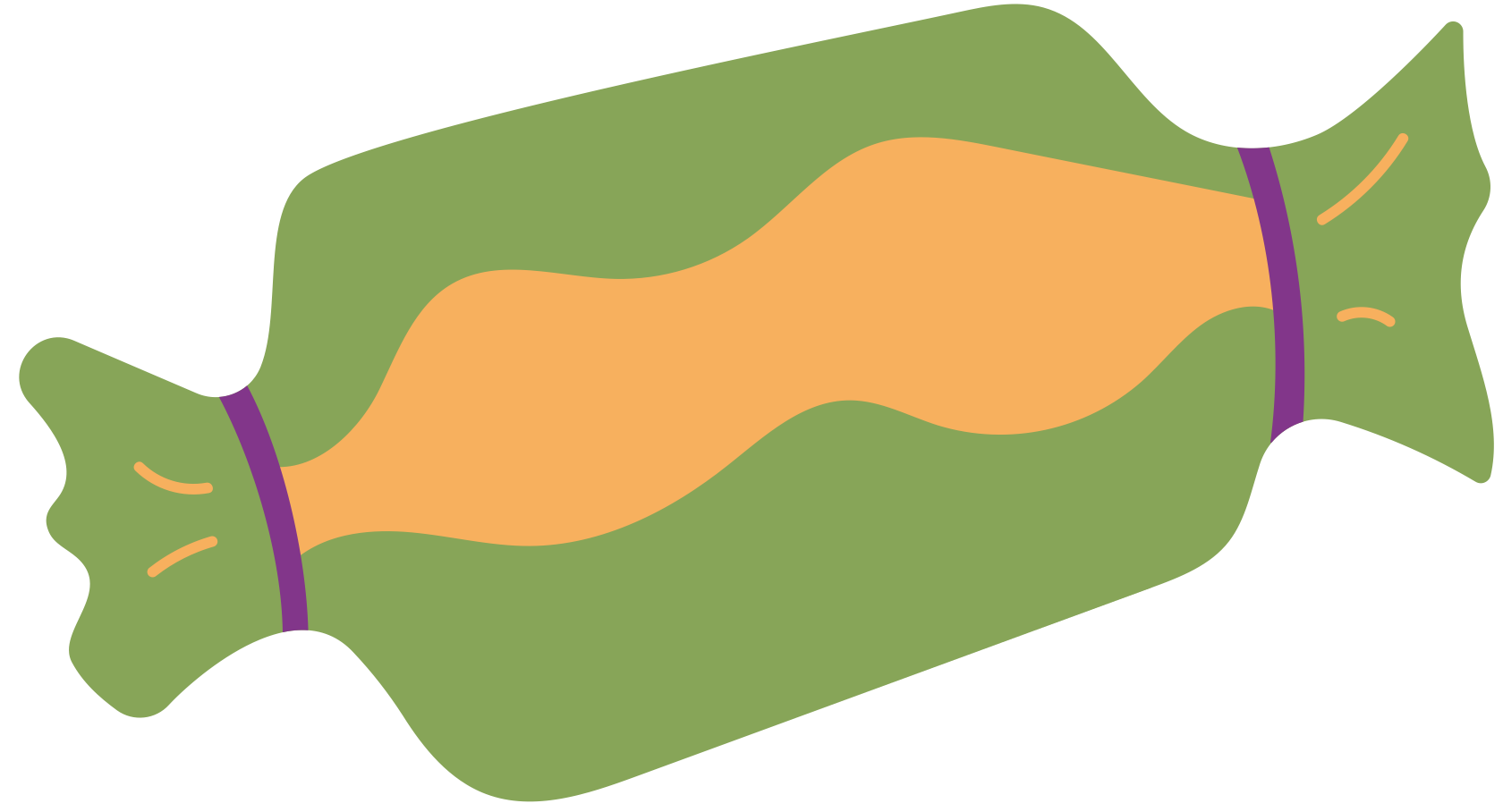 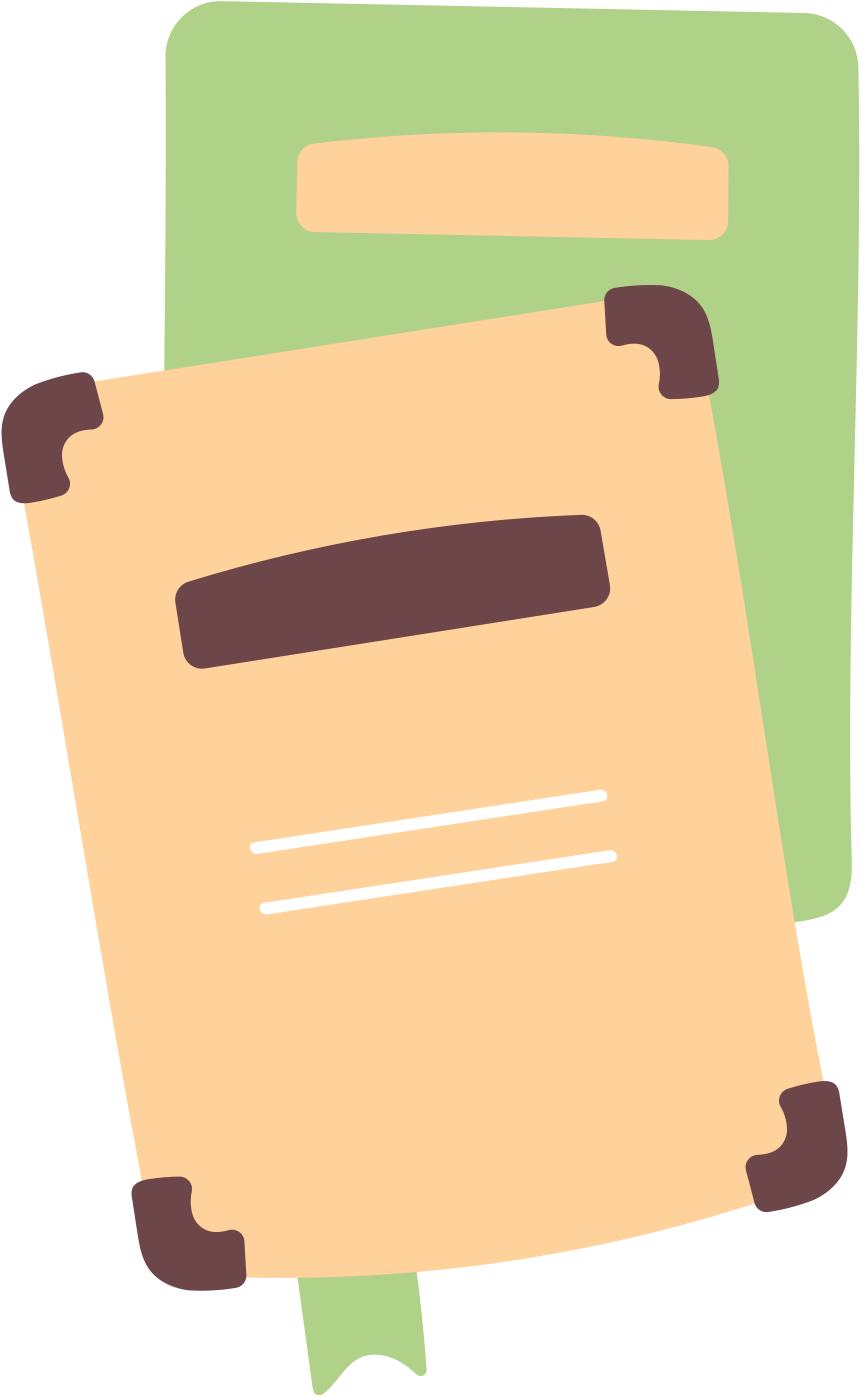 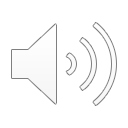 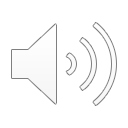 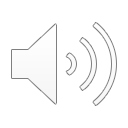 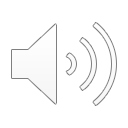 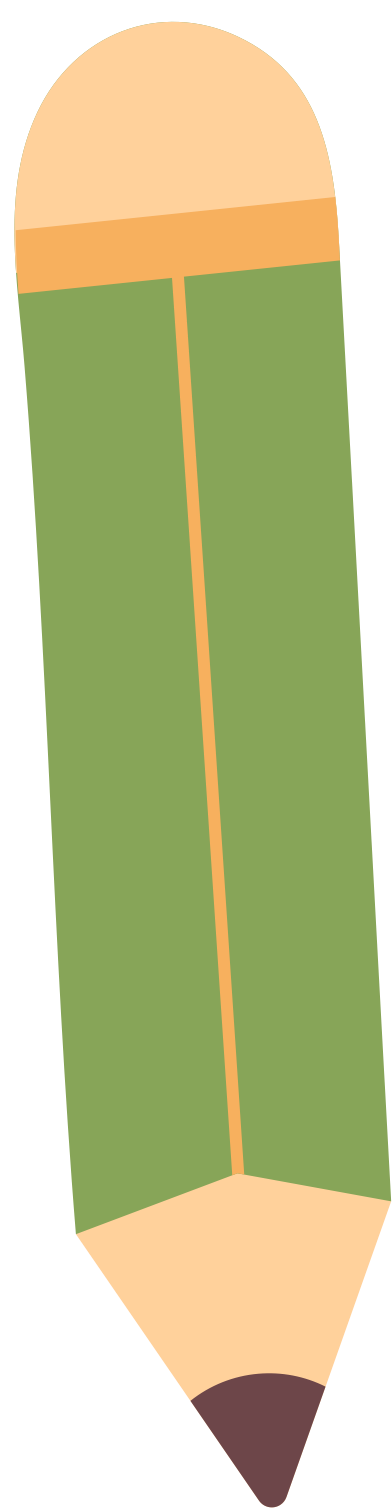 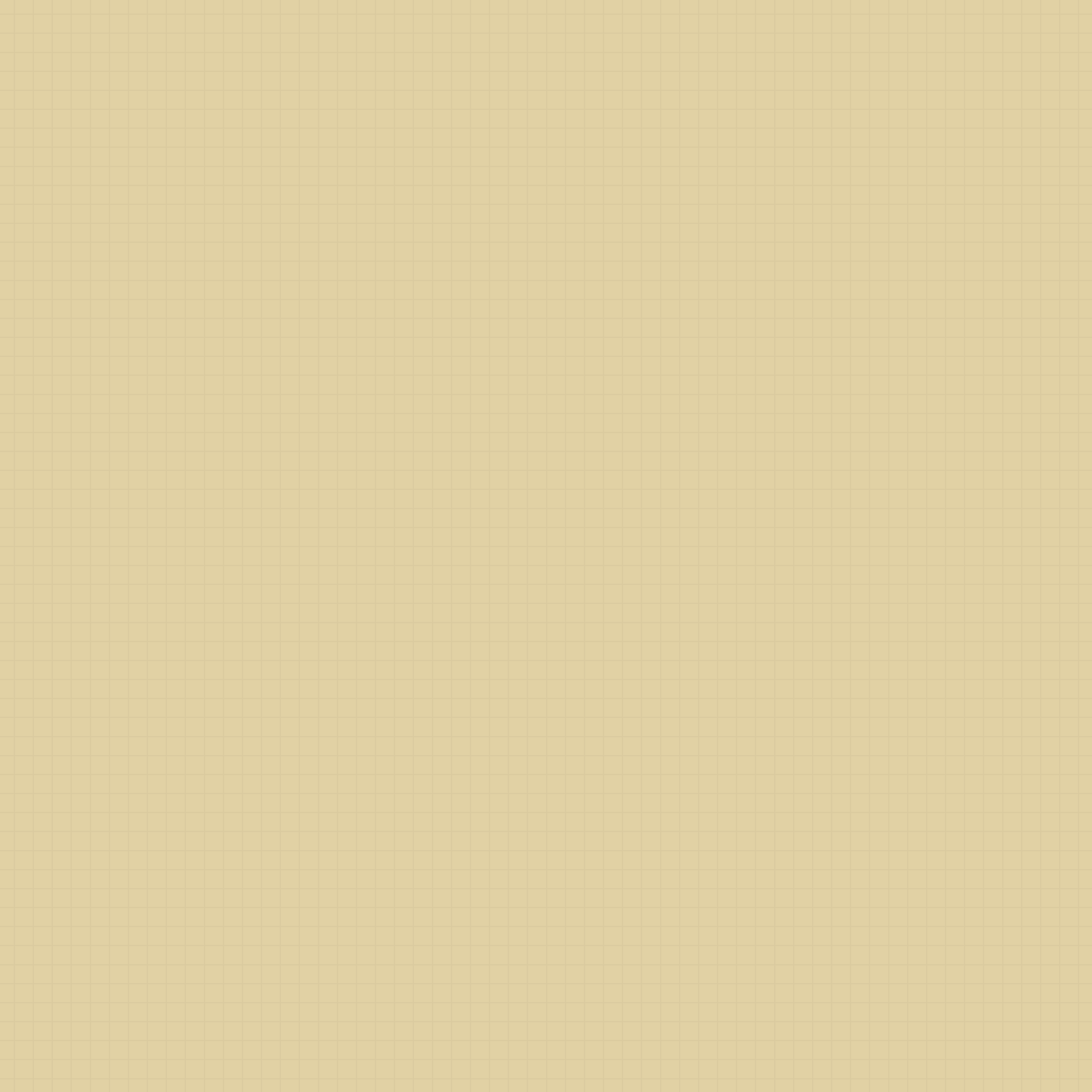 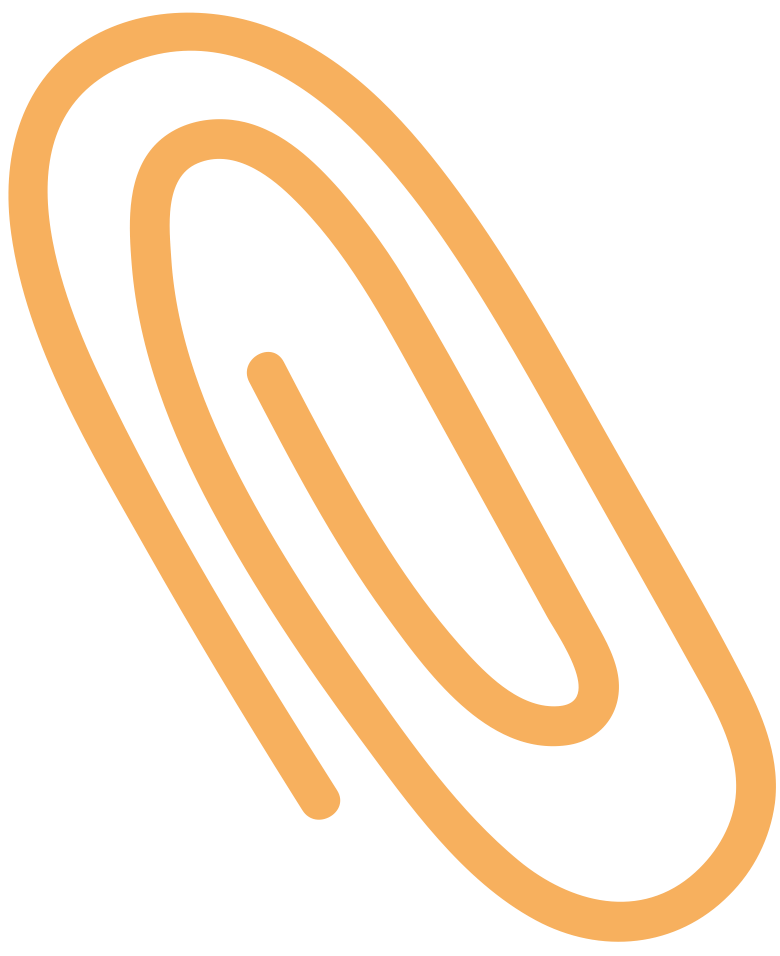 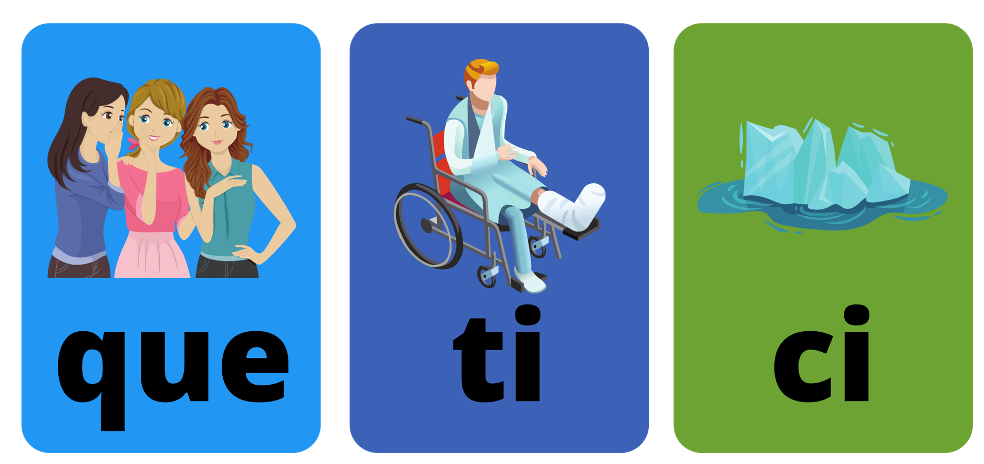 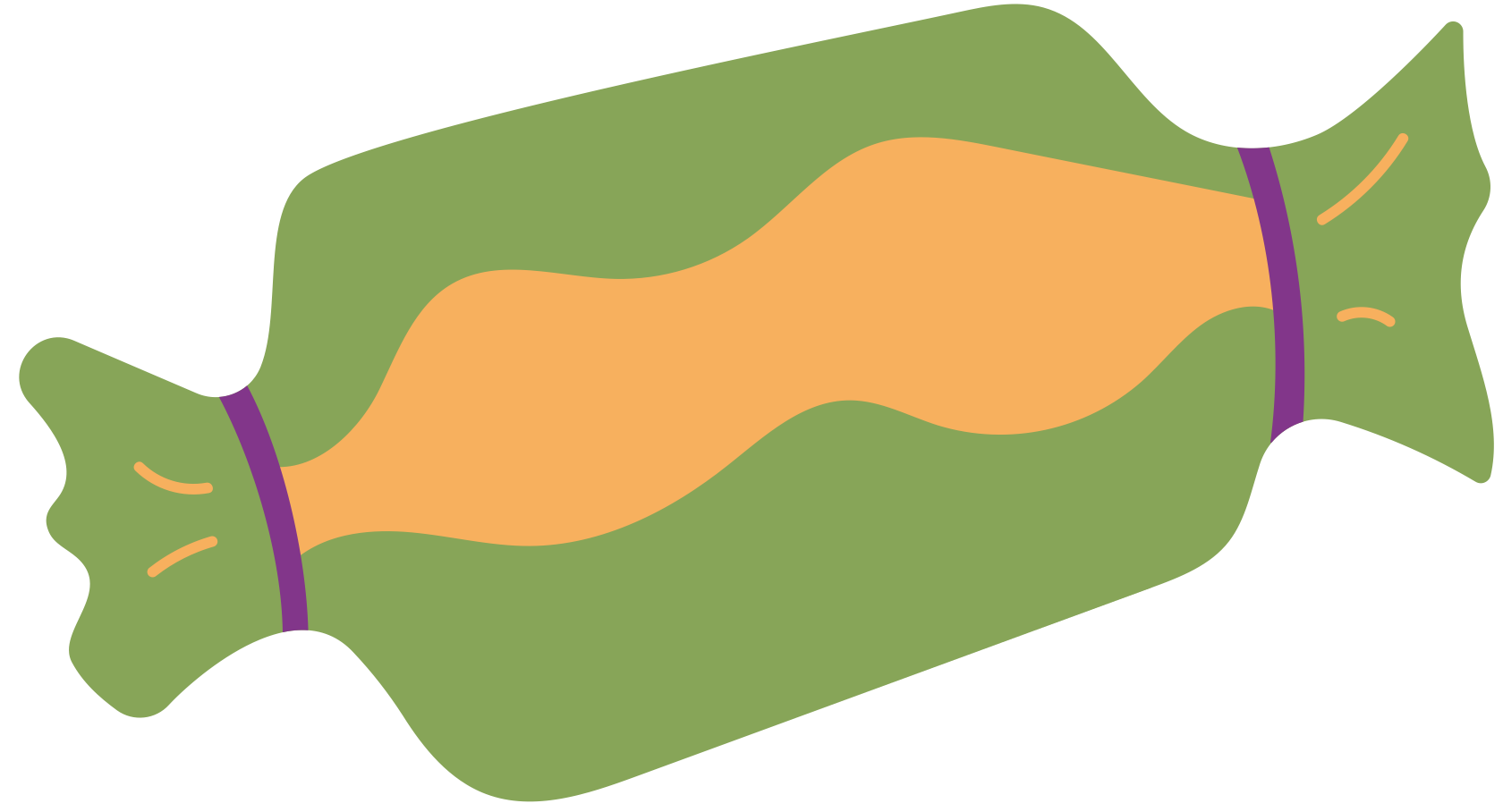 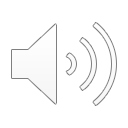 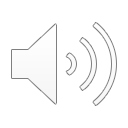 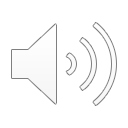 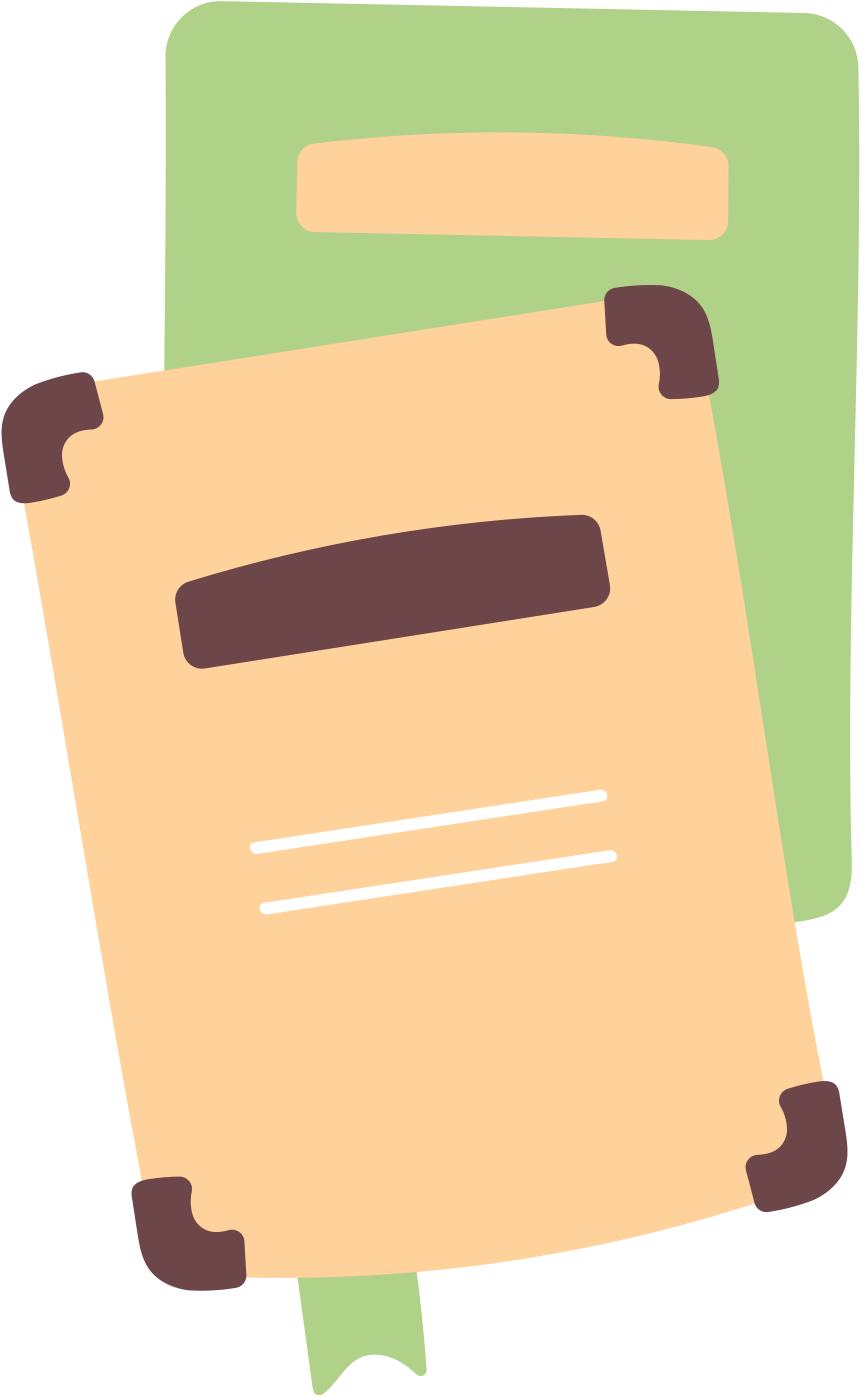